Timanttijahti
Hyviä käytänteitä koulun arkeen
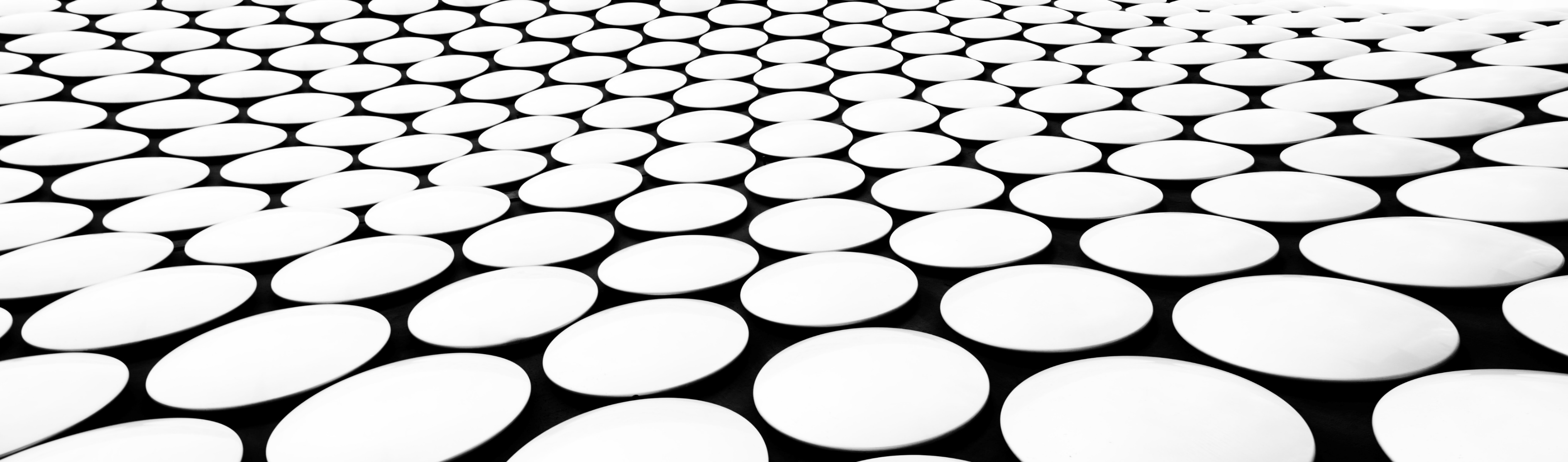 Elina (yhtenäinen peruskoulu)
Oppilashuolto perinteisesti OHR 
Luokanvalvojilla on työpari, jonka kanssa luokan asioita voi jakaa
Koulukoutsi: tehtävänä sosiaalisen kasvun tukeminen jo ennaltaehkäisevästi
8.-9. luokilla ”etsivää nuorisotyötä”: E. seuraa opetusta luokissa, tekee havaintoja, antaa oppilaille henk. Koht. Palautetta työskentelystä: Hyviä tuloksia -> syntyy aito yhteys oppilaan ja opettajan välille
Yläkoulussa pitäisi vahvistaa kasvatustyötä ja tukea paitsi opillista menestystä, myös sosiaalista ja henkistä kasvua
12.4.2021
Kristiina
Erityisopetuksen asiantuntija (kuntatasolla)
Syvien vahvuuksien koulu
Struktuurissa esim. vuosikellossa vuosineljänneksittäin (ystävällisyys, sinnikkyys, uteliaisuus, rohkeus)
Koulun käytänteet: ystävällisyys, miten se näkyy, entä jos puuttuu?
Toimintaa oppilaille, käytävillä näkyvissä esim. julisteina
Toimi hyvin 1. vuoden, tulokset positiivisia, mutta jatkon turvaaminen olisi vaatinut vankempaa pedagogista johtamista ja idean jalkauttamista myös uusille työntekijöille
Pohdintaa: tarvitaan johtajuutta; toiminta pitää juurruttaa yhä uudelleen kaikille toimijoille
12.4.2021
Kati (lukio)
Isot heterogeeniset ryhmät
Paljon S2-oppilaita, kielitaidossa suuria vaihteluita
Positiivinen pedagogiikka; etsitään vaihtoehtoisia toimintamalleja ja suoritustapoja
Vuorovaikutuksen laadulla iso vaikutus opetustilanteissa
12.4.2021
Tiina (alakoulu)
Väkivaltatilanteet
Kaikki tilanteet selvitetään!
Henkilökuntaa koulutettu: restoratiivinen sovittelu, Kiva-koulu
Vakavissa tilanteissa koulupäivän keskeytys ja uusi alku seuraavana aamuna yhdessä huoltajan ja opettajien kanssa
Konsultoiva erityisopettaja, koulukuraattori ja koulupsykologi aiempaa enemmän mukana
Matalalla kynnyksellä myös K0-toimijat mukaan
Selvittelymallit selkeästi esitelty koko henkilöstölle (ohjaajien panos tärkeä)
Yhteinen tavoite: koulu on turvallinen paikka kaikille
12.4.2021
Motto: koulutyö on kestävyyslaji, ei mikään sprinttikisa
Sinnikkyys on yksi opettajan tärkeimmistä vahvuuksista.



“UUDESTAAN!” sanoi Teletappikin.
12.4.2021